Veel voorkomende ziektes : Ouderdomsziekte
Inhoud
Leerdoelen
Hoe ontstaan ouderdomsziekte
Welke ouderdomsziekte zijn er
Hulpmiddelen bij ouderdomsziekte
Opdracht ouderdomsziekte
Welvaartziekte
Opdracht welvaart ziekte 
Evalueren leerdoelen
Leerdoelen
Aan het einde van de les kan je benoemen wat een ouderdomsziekte is.
Aan het einde van de les kan je 2 hulpmiddelen benoemen die inzetbaar zijn bij ouderdomsziekte.
Aan het einde van de les kan je 3 verschillende ouderdomsziekte benoemen.
Aan het einde van de les kan je benoemen wat welvaartziekte zijn
Hoe ontstaan ouderdomsziekte?
https://www.menti.com/9cshb9h3sf
Ouderdomsziekte en hulpmiddelen
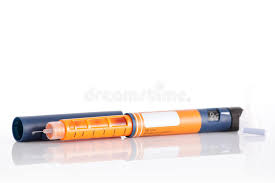 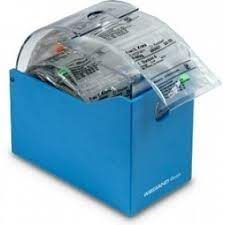 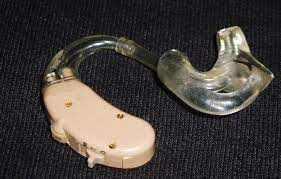 Problemen met het gehoor
Problemen met het zicht
Dementie
Hart en vaat ziekte
Artrose (slijtage) 
Diabetes type 2
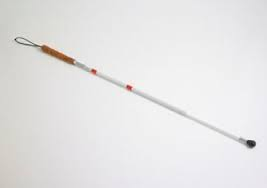 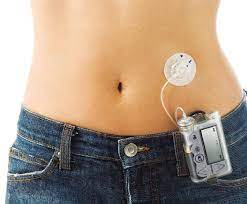 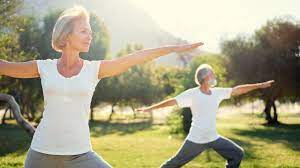 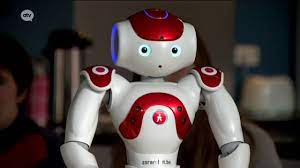 Opdracht
Welvaart ziekte
Wat is zijn welvaartziekte?






Welke ziekte kan jij benoemen die ontstaan door onze welvaart?
Welvaartziekte zijn ziekte die ontstaan door ons “goede leven”.
We hebben geld om te* roken* Alcohol te drinken* te veel eten
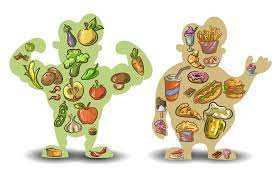 OpdrachtVoorkomen van welvaart ziekte
Hoe kan je deze welvaart zieken voorkomen?Maak een moodboard over deze 4 welvaart ziekten en laat daarin zien hoe je deze welvaart ziekten kan voorkomen. Presenteer kort je moodboard.
Evalueren leerdoelen
Hoe ontstaan ouderdomsziekte?
Welke 2 hulpmiddelen kan jij benoemen bij ouderdomsziekte?
Welke 3 ouderdomsziekte ken je nu?
Wat zijn welvaart ziekte?